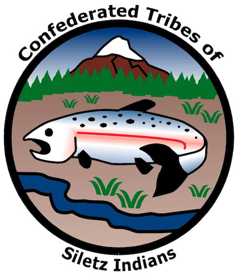 GRADE 10 Sovereignty and Tribal Governance Today
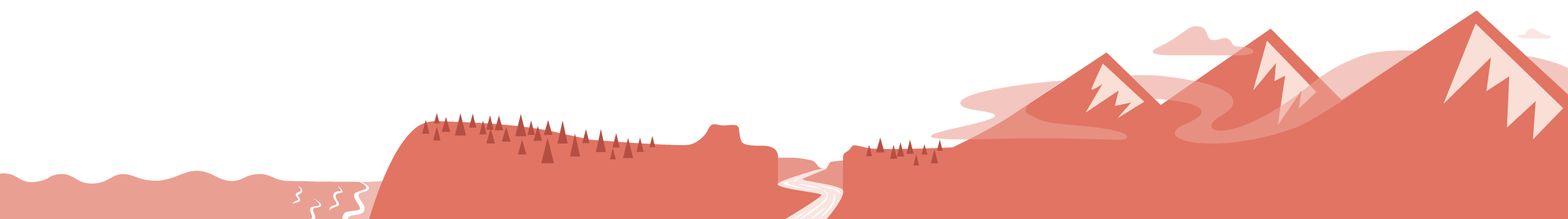 Discussion: Confederated Tribes of Siletz Indians Government Overview
What is/are the purpose(s) of the government of the Confederated Tribes of Siletz Indians (as specified in its constitution)?
How are legislative, executive, and judicial powers structured in the Tribe’s government?
What similarities do you notice between the Siletz government and the governments of the United States and Oregon? What differences do you notice?
If you were a voting member of the Tribe and disagreed with a decision of the Tribal Council, what options would you have?
[Speaker Notes: [Step 5: Have groups engage in a discussion using the prompts provided on this slide.]]
Poster Activity: Tribal Services and Programs
What Tribal service or program area did you explore?
What types of services and benefits are offered?
Who are the services and benefits for? (For example: Siletz Tribal members only? Native people from other Tribes? General community members?)
In what ways do the services and benefits honor the unique history and experiences of the Siletz Tribe and its members?
Why might Siletz members choose to use these Tribal services and benefits instead of similar services and benefits offered bynon-Tribal sources?
[Speaker Notes: [After Steps 3-9, Step 10 asks the teacher to facilitate a discussion to summarize the activity and ensure and deepen students’ understanding of the ways in which Confederated Tribes of Siletz Indians services and programs enact and facilitate the Tribe’s sovereignty and self-determination.]

Say: These services and programs that support Siletz members are intended to respect the unique needs and experiences of the Siletz people and are rooted in and support Siletz cultural values and aspirations. They also embody the collective identity of the Siletz Tribes and their sovereign rights and responsibilities to manage their affairs and resources to serve the health, welfare, and prosperity of Tribal members as the Tribe and its elected leaders see fit.]